نظرية القوة الجوية
ا.م.د. فيان احمد محمد
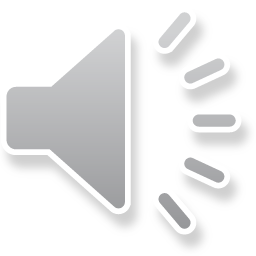 رسم خريطة للعالم على اساس المسقط القطبي للمسافات و الانحرافات تبعا لمقياس رسم هذه الخريطة نلاحظ ( يقع النصف الغربي للعالم في جنوب القطب  / اوراسيا/ وافريقيا )( يقع النصف الشرقي للعالم في الشمال نقطة القطب / الامريكتين )
تقسيم العالم الى قسمين ( عالم قديم //  عالم جديد )
تعد قارة امريكا الجنوبية مستودع لتموين الولايات المتحدة الامريكية و سوقا لتصريف منتوجاتها وهي منطقة السيادة الجوية للولايات المتحدة 
تعتبرافريقيا متسودعا لتموين الاتحاد السوفيتي و منطقة السيادة الجوية السوفيتية 
منطقة تداخل النفوذ تسمى بالمصير و تشمل ( انجلو امريكا / قلب اوراسيا / اوربا البحرية / شمال افريقيا / الشرق الاوسط
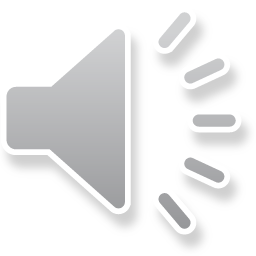 ظهرت هذه النظرية في القرن العشرين علي يد العالمين  "سفرسكي و رينر") بعد استخدام الطيران في الحرب العالمية الثانية.
- تنص هذه النظرية علي أن من يمتلك القوة الجوية ويسيطر علي منطقة النفوذ الأمريكي والروسي في المحيط المتجمد الشمالي يسيطر علي العالم من خلال سلاح الجو.
   وأهم الآراء التي جاءت في هذا الصدد، ما جاء به ألكسندر سفرسكي في بحث باسم "القوة الجوية مفتاح البقاء " 1950 والذي نظر إلى الوضع الجيبوليتيكي في العالم في ضوء القوات الجوية،
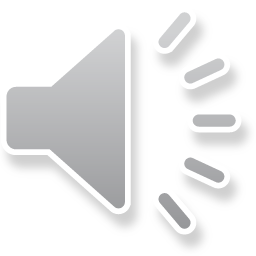 رسم سفرسكي خريطة ذات مسقط قطبي "القطب الشمالي" ووضع فيها الأمريكيين جنوب القطب وأوراسيا وإفريقيا في شمال القطب، وعلى هذا فإن تقسيم سفرسكي هو التقسيم المتعارف عليه: العالم القديم والعالم الجديد، وفي هذه الخريطة يتضح أن السيادة الجوية الأمريكية تشتمل على كل الأمريكيتين بينما منطقة السيادة الجوية السوفيتية تغطي جنوب وجنوب شرق آسيا وإفريقيا جنوب الصحراء الكبرى
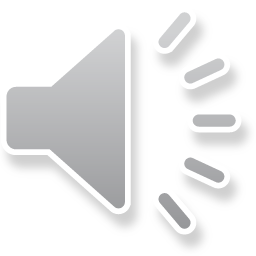 لكن منطقتي النفوذ الجوي تتلاقى وتتصادم في مناطق أخرى هي أوروبا الغربية وشمال إفريقيا والشرق فضلا عن أن نفوذ القوة الجوية الروسية يغطي أمريكا الشمالية، وبالمثل تغطي القوة الجوية الأمريكية الهرتلاند الأوراسياوي، Euro-Asia Heartland ومنطقة تداخل السيادتين الجويتين البرية والبحرية تسمى في عرف سفرسكي "بمنطقة المصير" "Area of  decision" فهي منطقة الحسم في أي معركة بين القوتين كما أنها المناطق الجيواستراتيجية الأهم في العالم
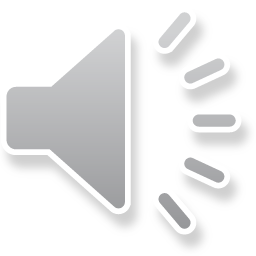 خلاصة نظرية سفرسكي
-        من يملك السيادة الجوية يستطيع أن يسيطر على مناطق تداخل النفوذ الجوي.
 -        ومن يسيطر على مناطق تداخل النفوذ الجوي يصبح بيده مصير العالم.
   بالرغم من الإضافة الجديدة التي جاء بها سفرسكي على اللوحة الجيوبوليتيكية للعالم إلا أن عمله هذا لم يسلم من النقد.
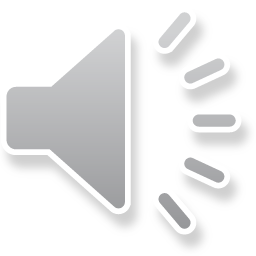 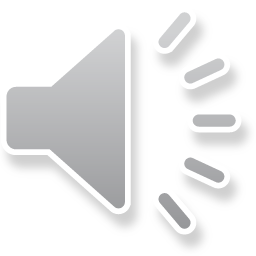 تقود نظرية سفرسكي الى نتيجتين هامتين
الانعزال الجوي الذي يوصي بتقسيم العالم الى قسمين 
نظرة موحدة للكرة الارضية بانه في حالة نشوب حرب شاملة ستتمكن القوة المتفوقة عسكريا ان تسود العالم
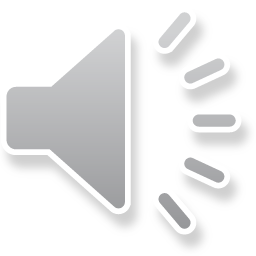 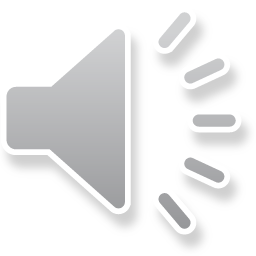